Flavors of CPS Data
IPUMS CPS Summer Data Workshop
June 4, 2018

Jose Pacas
[Speaker Notes: https://www.census.gov/programs-surveys/cps/visualizations/non-response-rates-visualization.html]
Overview
CPS Basic Monthlies
CPS Supplements
ASEC: A special case
ORGs
All together now
[Speaker Notes: Administered starting 1940
Household survey was designed to measure unemployment
Source of the official Government statistics on employment and unemployment
About 57,000 households interviewed monthly
Additional Supplements given throughout year]
CPS: An employment survey
Monthly unemployment rates
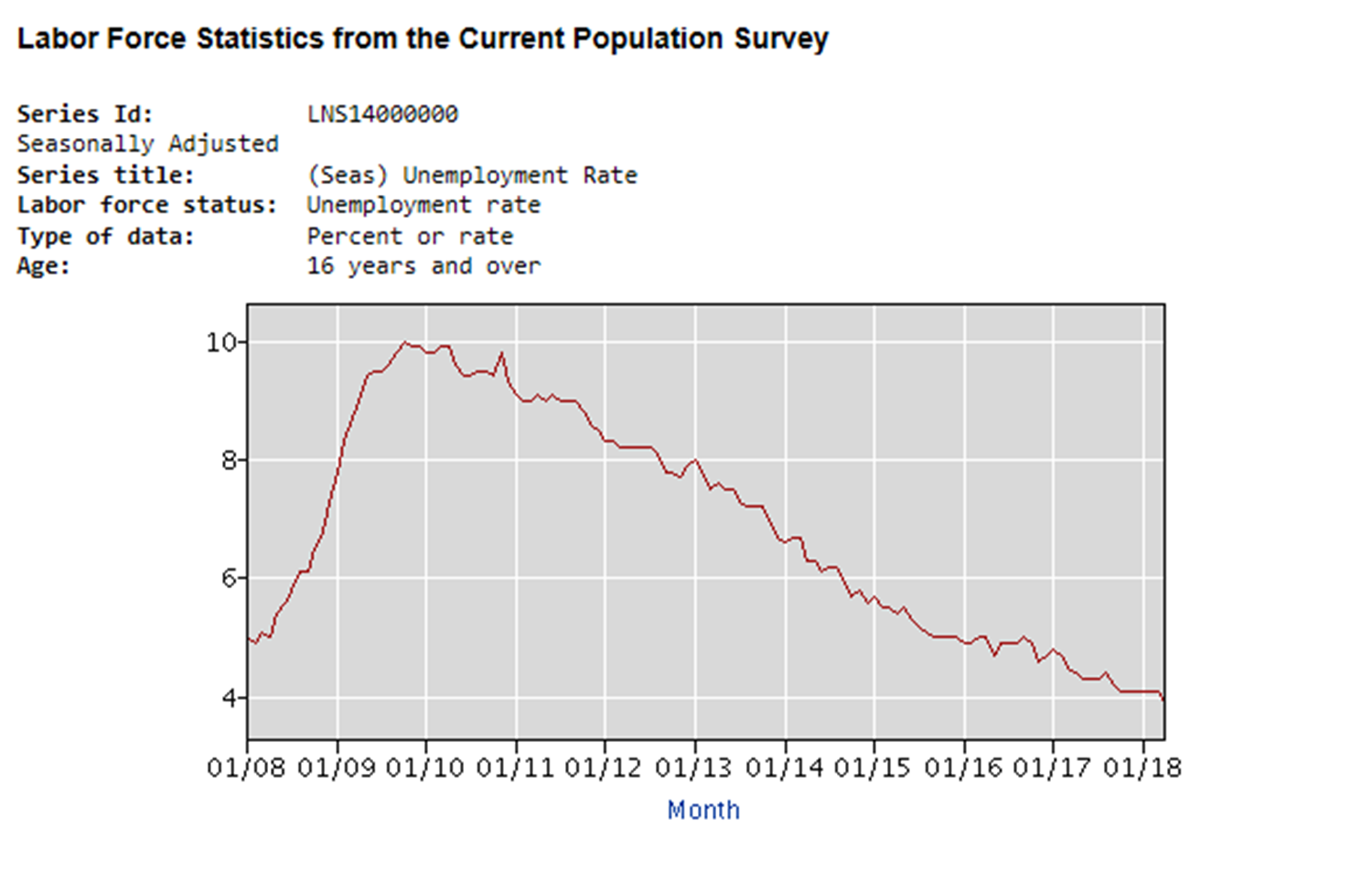 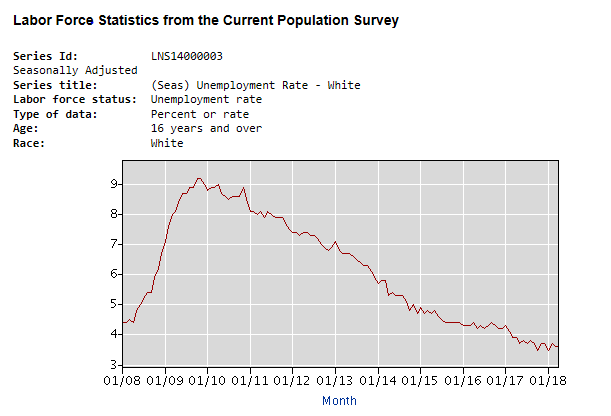 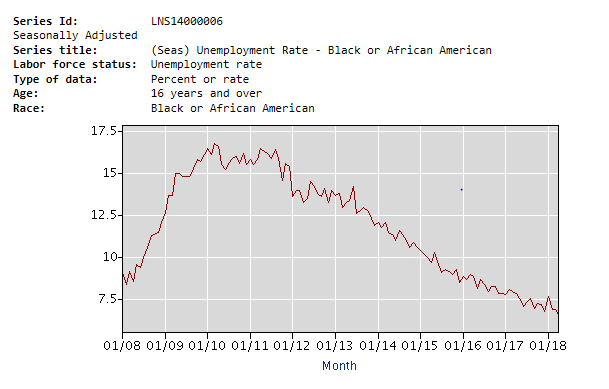 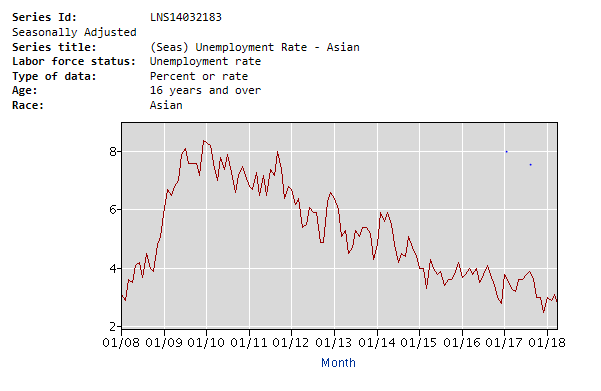 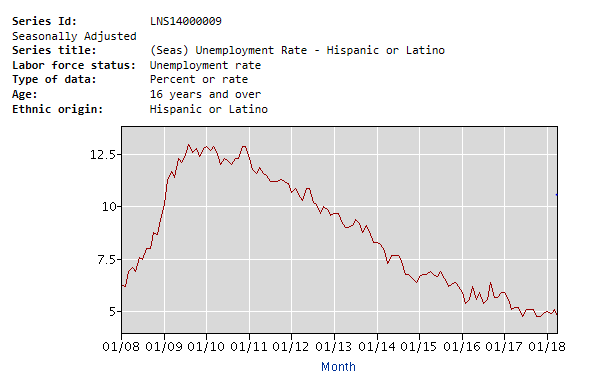 Jobs Day! First Friday of every month at 8:30am EST
What’s in a Basic Monthly?
Household information
Geographic information
Demographic information: Age, sex, race/ethnicity, nativity
Labor force items (week including the 12th)
ORG: Earnings, usual hours, union membership
Accessing Basic Monthlies - NBER
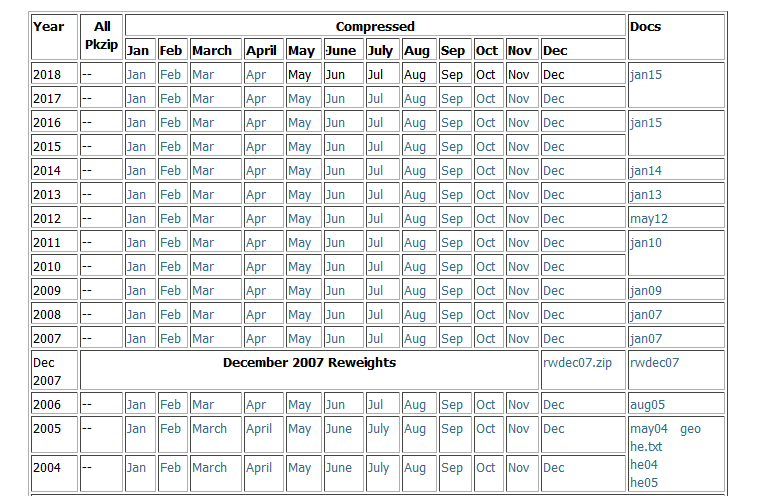 Accessing Basic Monthlies - NBER
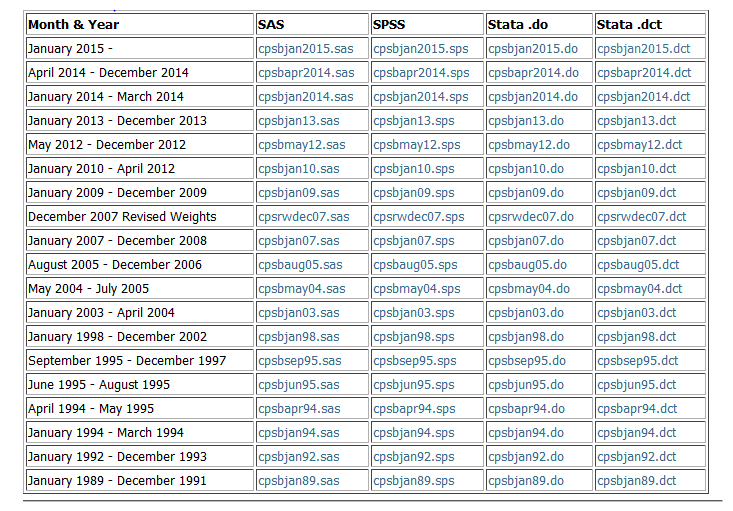 Accessing Basic Monthlies - CPS FTP
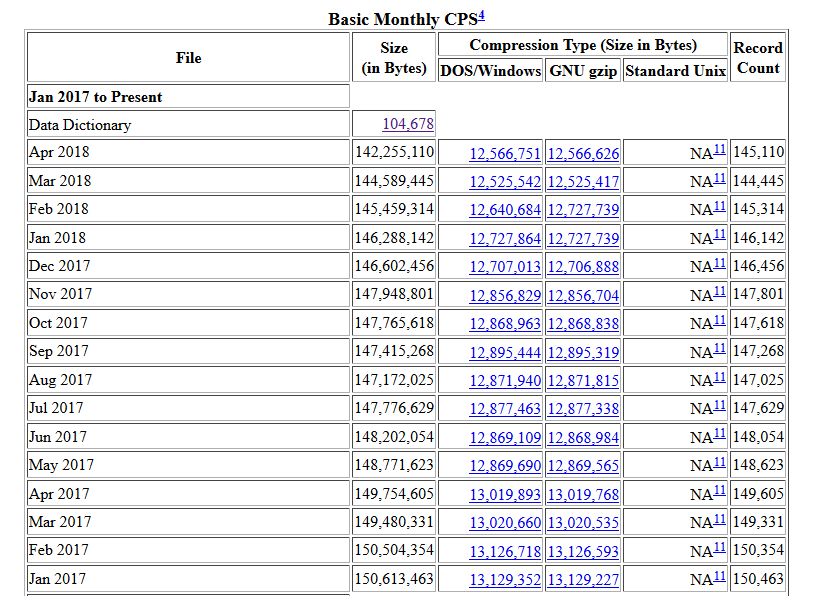 Accessing Basic Monthlies - IPUMS-CPS
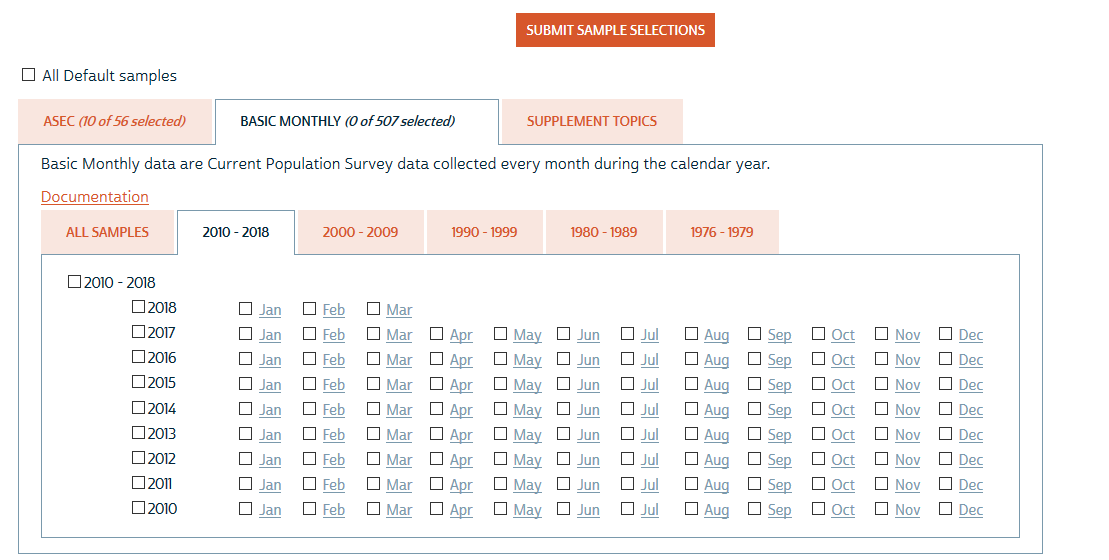 [Speaker Notes: Here, go to cps.ipums.org. Show how we can select all the monthlies. Show how we treat these Basic Monthlies separate from the supplement. Reinforces the idea that BMSs are the building blocks of the CPS family.]
CPS Supplements
Lots of supplements
[Speaker Notes: http://www.nber.org/data/current-population-survey-data.html

Show them ours.
Supplement documentation: 
https://cps.ipums.org/cps/tobacco_sample_notes.shtml]
Things to keep in mind
Be aware of the universes, reference periods, reference units (household, family, person)
Food security: universe varies (April 2001: not MIS 1 or 5), past year, household-level
Tobacco: Age 15 or 18 plus, broader reference period, person-level
Supplements are fielded within one given CPS Basic Monthly except for:
Child Support supplement
ASEC
ATUS
Annual Social and Economic Supplement (ASEC)
Basic Monthly v. ASEC
ASEC
Demographic
Income, taxes, health insurance, gov’t subsidies, migration
Last calendar year
Basic Monthly
Demographic
Labor force questions


Last week
Reference periods
2017 ASEC
2   INTRODUCTION and WORK EXPERIENCE
Pr_incom


?[F1] Importance of responding Wording of introduction is optional.
The questions you just answered were about your job and economic status last week. The next set of 
questions ask about your job and economic status last year.



1          Enter 1 to Continue
Q29a
Did (name/you) work at a job or business at any time during 2016?
1          Yes
2          No
Differing Reference Periods
B
B
2016 Food Security Supp.
B
B
A
A
F
F
B
B
2017 ASEC
2018 ASEC
2017 Food Security Supp.
Jan
Mar
Dec
Jan
Mar
Jan
Mar
2018
2017
2016
[Speaker Notes: Basics fielded in this month. ASEC is fielded in March also but ref period is…]
What’s in an ASEC? 1947-1955
What’s in an ASEC? 1956-1975
1976 on: Oversamples
What’s in an ASEC? 1976 - 2000
What’s in an ASEC? 1976 - 2000
Where do they come from?
“Hispanic Oversample”: 1976 – on
Improve the reliability of the estimates on people of Spanish Origin
1976 on: Oversamples
What’s in an ASEC? 2001 - present
What’s in an ASEC? 2001 - present
Where do they come from?
“Hispanic Oversample”: 1976 – on
Improve the reliability of the estimates on people of Spanish Origin

State Children’s Health Insurance Program Oversample: 2001 – on
Produce reliable state-level estimates on low-income children without health insurance and study SCHIP
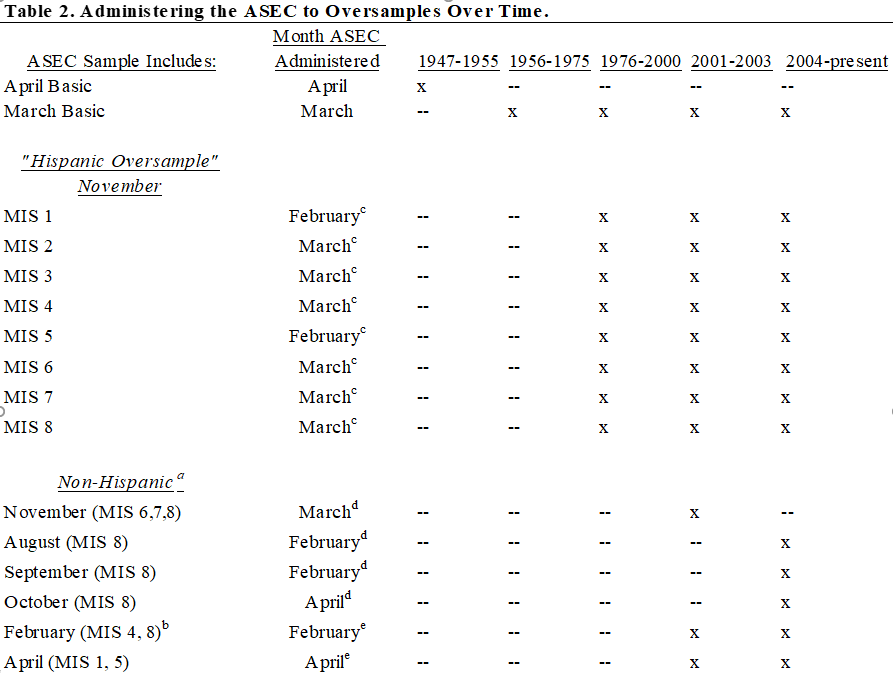 ASEC: Built up from CPS Basics
NOV
MIS 6
MIS 7
MIS 8
NOV
MIS 1
MIS 2
MIS 3
MIS 4
MIS 5
MIS 6
MIS 7
MIS 8
AUG, SEP, OCT
MIS 8
Feb 
MIS 4, 8
Apr
MIS 1, 5
[Speaker Notes: Take time here to use RoPES]
ASEC: Built up from CPS Basics
MARBASEC
March Basic to ASEC
The Task
If every person in the March Basic is given the ASEC, then we should be able to link all the March Basic respondents to their ASEC responses

It gets complicated quickly
MARBASECID
MARBASECID
MARBASECID is for CPSID!
Goal: Find all the March Basic respondents in ASEC based on linking keys

CPSID assigned using MARBASECID (documentation only)

MARBASECID is an intermediary linking key
MARBASECID
Matches - 11 + 2-digit Year + sequence
Non-matches – Basic – 00 + Year + sequence
Non-matches – ASEC – 00 + Year + (500,000 + sequence)

(Flood and Pacas, JESM 2017)
MARBASECID
CPSID
MARBASECID
Oversample linking
Scrambled household ids => Can’t link to Basics
Reverse engineering difficult
Validation even more difficult: Sampling for oversample leads to similar demographics

IPUMS-CPS: Link ASEC to ASEC with CPSID.
Future: ASEC to ASEC with oversample
No ASEC oversamples and Basic Monthly
How to link ASECs across years?
CPSID
2017
2016
Outgoing Rotation Groups: A special case
Outgoing Rotation Group/Earner Study
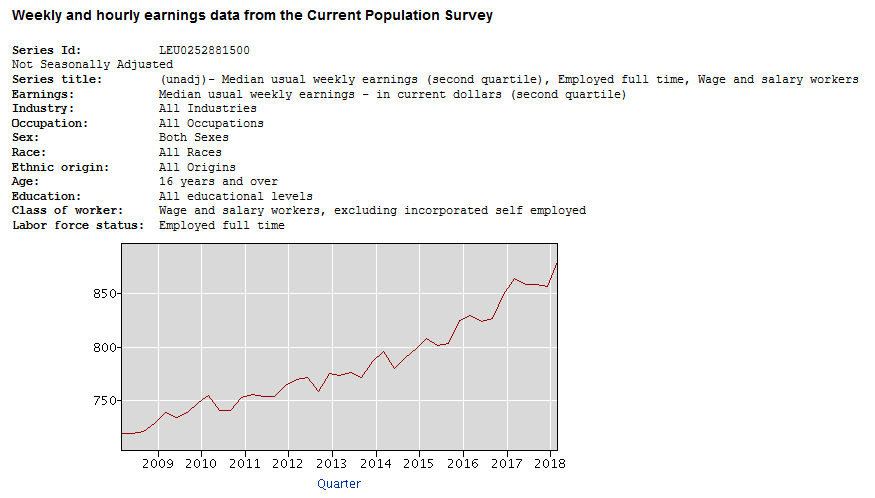 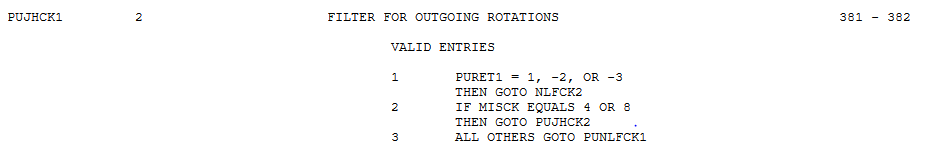 Outgoing Rotation Group/Earner Study
Data on weekly earnings, usual hours (weekly), union membership

May 1973-1981

ORGs post-1981
Accessing ORGs – NBER
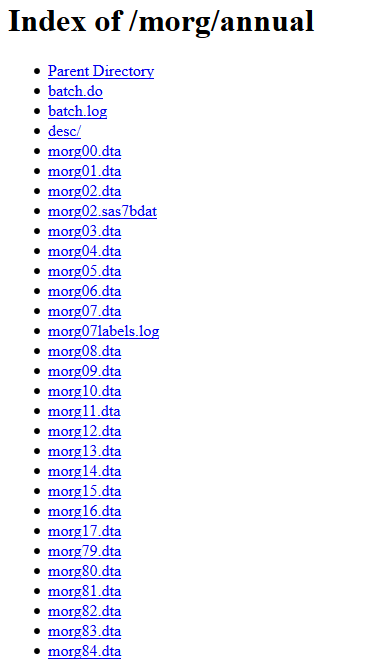 NBER MORGS
Accessing ORGs – IPUMS-CPS
Create your own MORG with case selection
Linking with Basics and ORGs
Every month there is a Basic and an ORG. It’s a perfect subset.

25% of any given Basic monthly. Can we leverage the panel aspect to increase ORG responses?
Example
Brady, D., Baker, R.S., and Finnigan R. (2013). 
“When Unionization Disappears: State-Level Unionization and Working Poverty in the United States.”
 American Sociological Review 87(5):872-896. 

“the CPS asks the union membership question only for one-fourth of the sample (the two outgoing rotation groups). As a result, the CPS samples are much smaller” (p. 886)
[Speaker Notes: In this simple example, it doesn’t really matter which MIS people are in as long as they are in both months. So it makes more sense to think about time in the CPS as time 1 and time 2 rather than MIS ½, 2/3, etc.]
Linking ORGs and Validation
Linking ORGs and Validation
Linking ORGs and Validation
Linking ORGs and Validation
Bringing it all together
Net Fiscal Impact of Union Membership
What is the association between individuals’ union membership status and the level of taxes they pay and cost of public benefits they receive?

Using Current Population Survey 1994-2015, pooled cross-sections & individual first-differences, we find union members:
Contribute between $600 and $1,300 in taxes net of public benefits
Increase Sample with Earnings Data from 20% of March Basic to 75%
ASEC to Basic with ORGs Across Years
Another validation issue: Occupation last year v. occupation last week
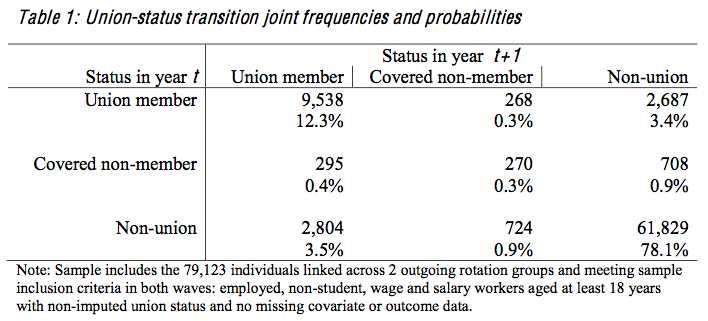 Summarizing
Basic Monthlies are the building blocks
Careful with universes and reference periods of supplements
ASEC is a special supplement
Cannot link oversamples…yet
ORGs can be linked
Linking these all together requires extra validation and thought
Questions?